Классификация  Бабочек:
Царство Животные
Тип Членистоногие
Класс Насекомые
Отряд Бабочки, или Чешуйчатокрылые
Lepidoptera,      lINNAEUS 1758
Подотряды
1. Первичные зубчатые моли (Zeugloptera)
         2. Бесхоботковые (Aglossata)
                    3. Гетеробатмии (Heterobathviina)
                                 4. Хоботковые (Glossata)
Самые крупные бабочки планеты:дневная- Парусник королевы Алексадры ,
ночная-Тизания агрипина
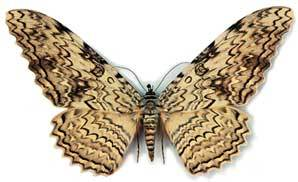 Крупные бабочки    России
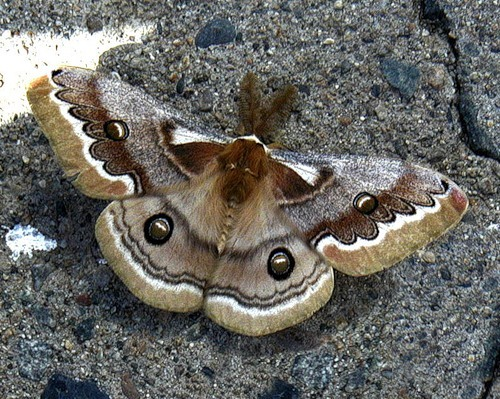 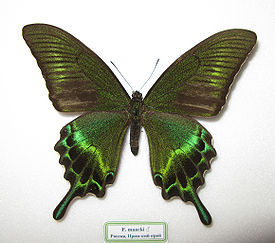 Грушевая павлиноглазка,      или Большой павлиний глаз
Парусник Маака
Самые маленькие      бабочки планеты
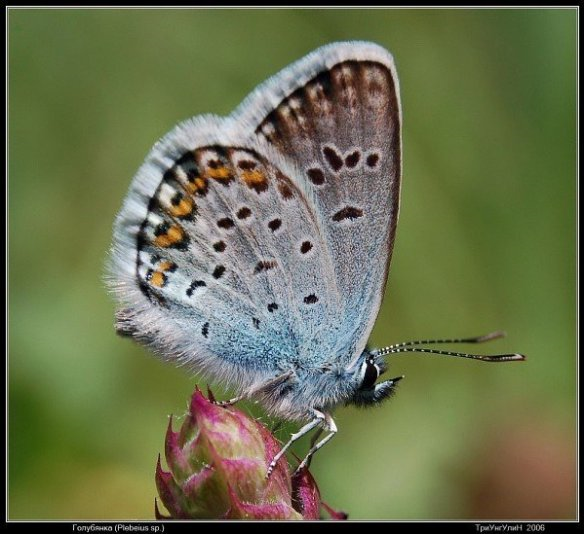 Zizula hylax
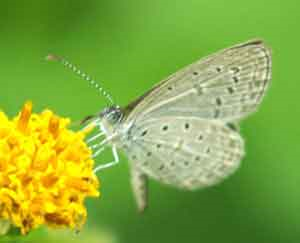 Североамериканская
 голубянка
Редкие бабочки Сибири
Медведица
     Кайя
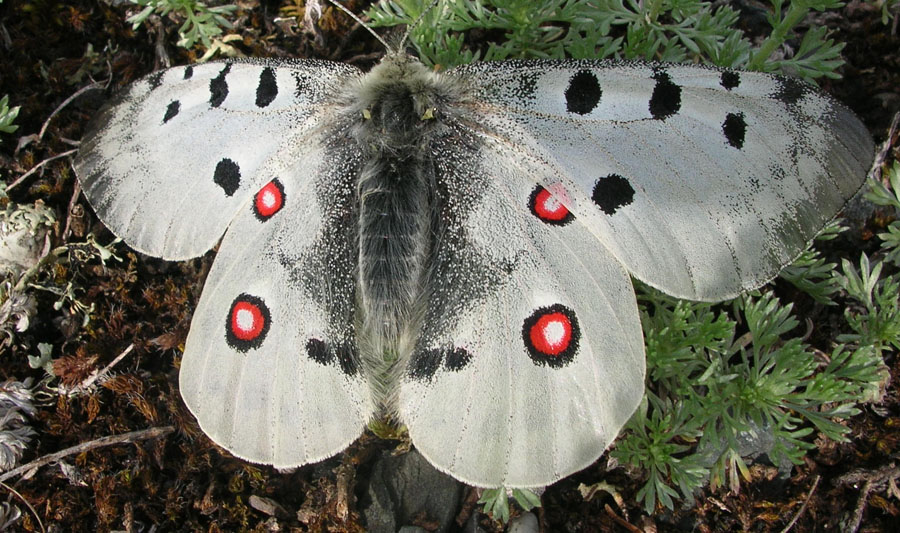 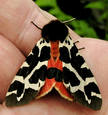 Аполлон
Павлиний глаз
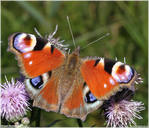 Махаон
Редкие бабочки Байкала
Авриния
Нимфалида
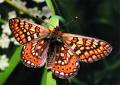 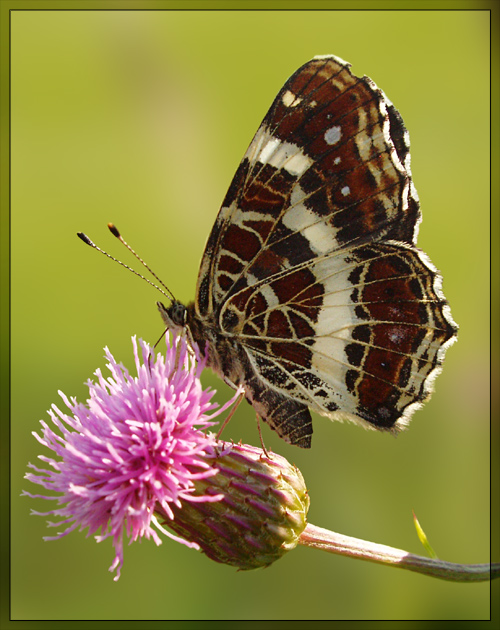 Малинница
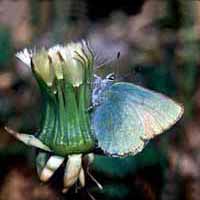